АЖ жобалауға нысанды-бағытталған тәсіл
Байшоланова К.С.
Базаркулова И.Е.
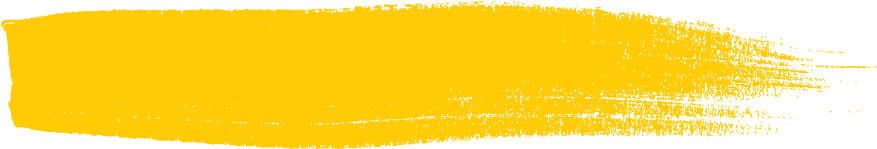 Нысанға - бағытталған тәсіл
Объектіге бағытталған тәсіл (ОБТ) немесе нысанға-бағытталған тәсіл 
объектінің декомпозициясына негізделген, 
жүйенің статикалық құрылымы объектілер мен олардың арасындағы қатынастар тұрғысынан сипатталады, 
жүйенің әрекеті объектілер арасындағы хабарламалармен алмасу тұрғысынан сипатталады. 
Жүйедегі әрбір объектінің нақты әлемдегі объектінің әрекетін имитациялайтын өзіндік әрекеті бар.
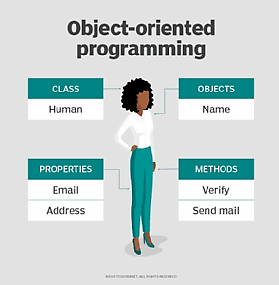 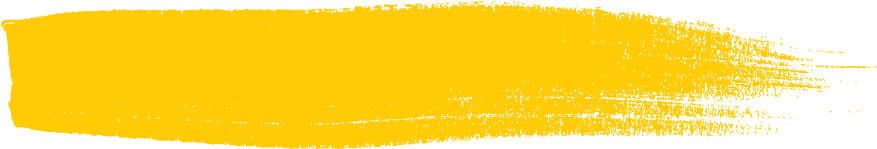 ОБТ дамуына себепші болған проблемалар
• бағдарламалық қамтамасыз етуді бірнеше рет (қайта) пайдалану арқылы әзірлеу өнімділігін арттыру қажеттілігі;
• әзірленген жүйелерге техникалық қызмет көрсету мен түрлендіруді жеңілдету қажеттілігі (енгізілген өзгерістерді локализациялау);
• Жүйелерді жобалауды жеңілдету (шешілетін есептердің құрылымы мен бағдарламалық қамтамасыз ету құрылымы арасындағы семантикалық алшақтықты азайту арқылы).

Объектілік модель - нақты әлемді бейнелеудің ең табиғи тәсілі.
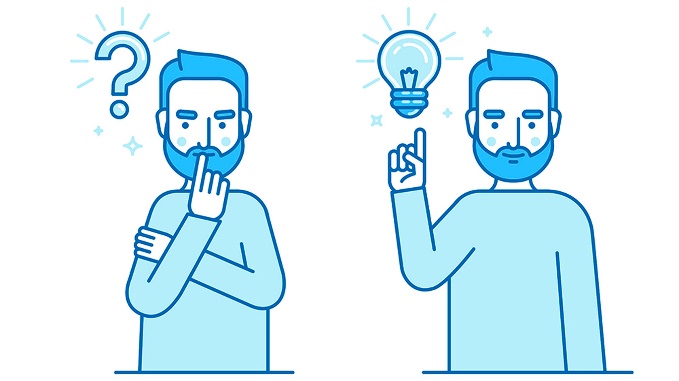 Тарих
«Объект» ұғымы алғаш рет фон Нейманның дәстүрлі архитектурасынан алшақтап, компьютер деңгейінде бағдарламалық абстракцияның жоғары деңгейі мен абстракцияның төмен деңгейі арасындағы кедергіні еңсеру мақсатында техникалық құралдарда шамамен 30 жыл бұрын қолданылған. 
Объектіге бағытталған операциялық жүйелер де объектіге бағытталған архитектурамен тығыз байланысты. Дегенмен, объектілік тәсілге ең маңызды үлестер объектілік және объектіге бағытталған бағдарламалау тілдерінен келді: Simula (1967), Smalltalk (1970), C ++ (1980) және UML (1990) модельдеу тілі.
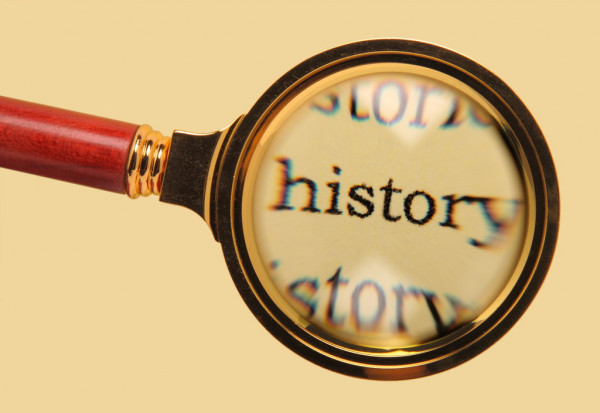 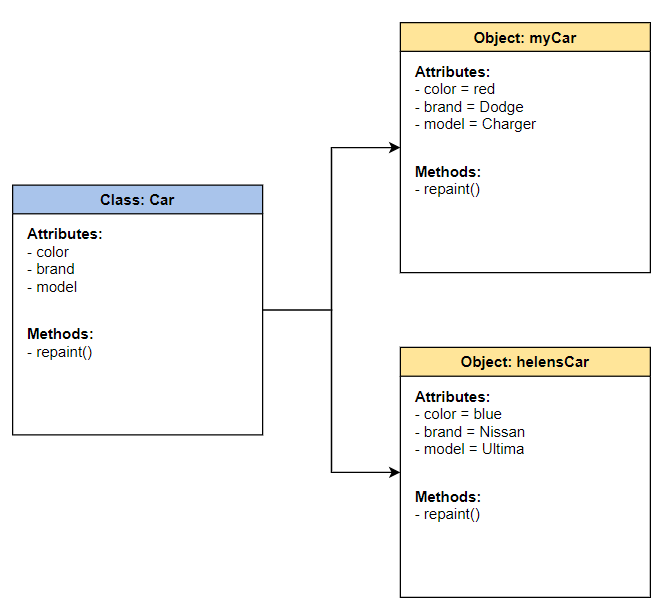 ОБТ концептуалды негізін объектілік модель құрайды. Оны құрудың негізгі принциптері:
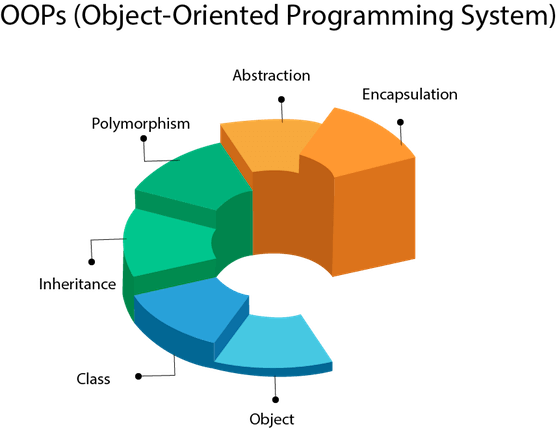 Инкапсуляция (encapsulation)
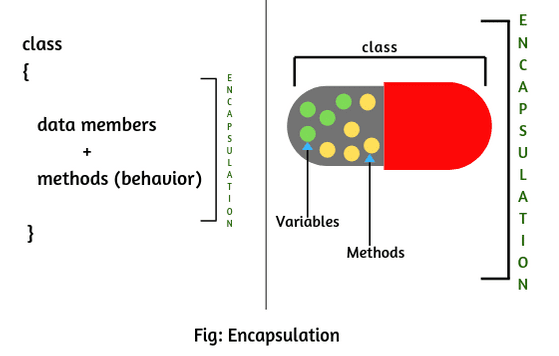 Инкапсуляция – бұл пайдаланушыға пайдаланылған бағдарламалық құралдың құрамдас бөлігін жүзеге асырудың күрделілігі туралы ойланбай, онымен берілген интерфейс (жалпы әдістер мен мүшелер) арқылы өзара әрекеттесуге, сондай-ақ өмірлік маңызды деректерді біріктіруге және қорғауға мүмкіндік беретін бағдарламалау қасиеті. Бұл жағдайда пайдаланушыға объектінің спецификациясы (интерфейсі) ғана ұсынылады.

Пайдаланушы тек осы интерфейс арқылы объектімен әрекеттесе алады. public кілт сөзі арқылы жүзеге асырылады.

Пайдаланушы жеке деректер мен әдістерді пайдалана алмайды. Ол келесі кілт сөздер арқылы жүзеге асырылады: private, protected, internal.
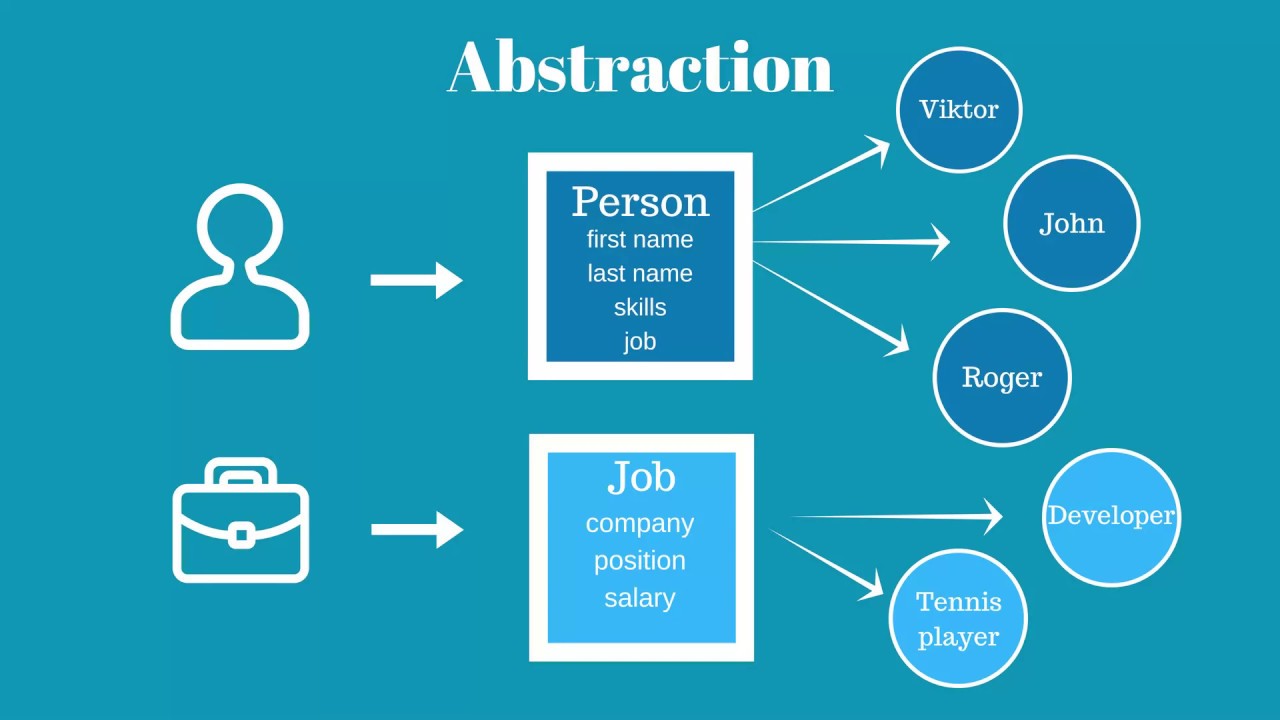 Абстракция (abstraction)
Абстракция – объектіге оны барлық объектілерден ерекшелендіретін, оның концептуалды шекараларын нақты анықтайтын сипаттамалар беру. Абстракция мен инкапсуляция бірін-бірі толықтырады: абстракция объектінің сыртқы ерекшеліктеріне назар аударады, ал инкапсуляция пайдаланушы объектілеріне объектінің ішкі құрылымын ажыратуға мүмкіндік бермейді.

Бұл тәсіл объектіге бағытталған бағдарламалаудың негізі болып табылады. Бұл объектілермен оларды жүзеге асыру ерекшеліктеріне бармай-ақ жұмыс істеуге мүмкіндік береді.
Мұрагерлік (inheritance)
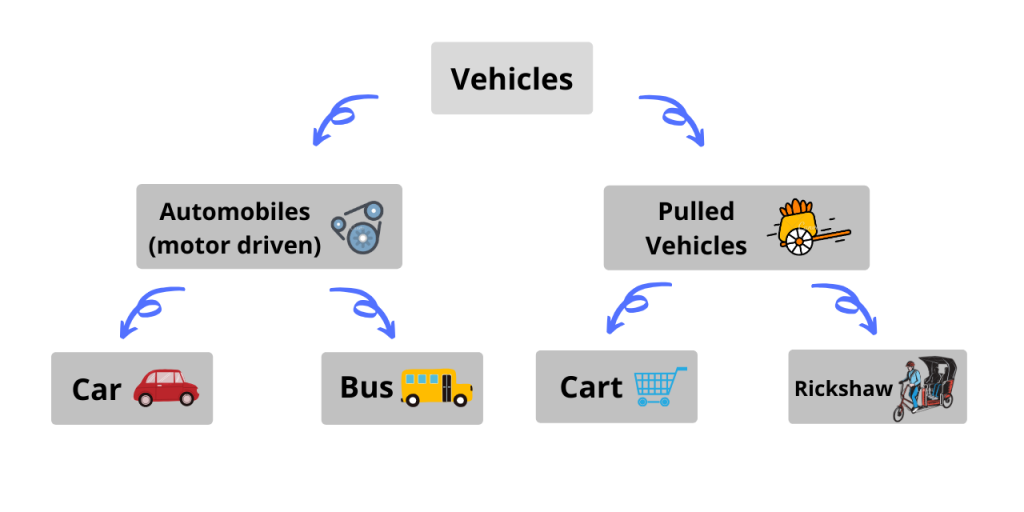 Мұрагерлік - туынды объектілер (ұрпақтар) ата-анасынан қасиеттерді (атрибуттар мен әрекеттерді) мұра ететін объектілерді анықтау әдісі. Объектілі-бағытталған тәсілдегі мұрагерлік деп атрибуттар мен әдістердің мұрагерлігі, яғни туынды объектіде негізгі объектінің атрибуттары мен әдістерін пайдалану мүмкіндігі түсініледі.

Мұрагерлік шыққан класс базалық немесе ата-ана класы (base class) деп аталады. Негізгіден тарайтын класстарды ұрпақтар немесе туынды кластар (derived class) деп атайды. 

Кейбір тілдер абстрактілі сыныптарды пайдаланады. Абстрактілі класс - бұл ең болмағанда бір абстрактілі әдісті қамтитын класс, ол бағдарламада сипатталған, өрістері, әдістері бар және объектіні тікелей жасау үшін қолданыла алмайды. Яғни, сіз тек абстрактілі сыныптан мұра ала аласыз. Объектілер абстрактіліден мұраланған туынды кластар негізінде ғана құрылады. Мысалы, абстрактілі сынып «университет қызметкері» базалық класы болуы мүмкін, одан «магистрант», «профессор» және т.б. кластар мұрагерленеді.
Полиморфизм (polymorphism)
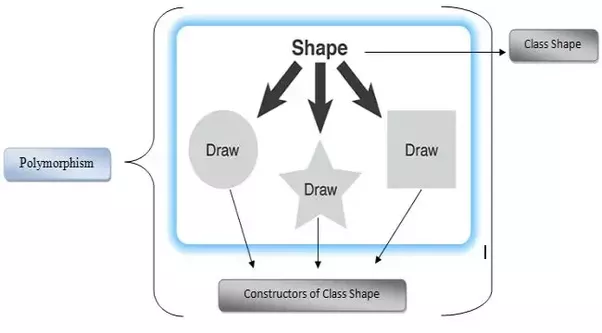 Полиморфизм - бірдей атаудағы әрекеттер әртүрлі объектілер үшін әртүрлі әрекетті тудыратын объектілердің қасиеті. Полиморфизм әртүрлі әрекеттердің бірдей аталу мүмкіндігін білдіреді. Бұл мүмкіндіктің екі аспектісі бар:
• статикалық әдістердің бірдей аталу мүмкіндігі;
• динамикалық әдістерді бірдей атау мүмкіндігі.

Полиморфизм абстрактілі бағдарламалар жазуға және кодты қайта пайдалануды жақсартуға мүмкіндік береді.
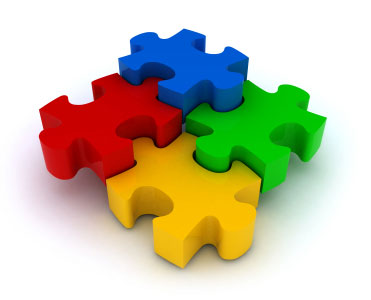 Модульдік (modularity)
Модульдік - жүйенің бір-бірімен іштей қатты байланысқан, бірақ өзара әлсіз байланысқан ішкі жүйелерге (модульдерге) ыдырау мүмкіндігімен байланысты қасиеті. Модульдік жеке модульдердің тәуелсіз дамуына мүмкіндік беру арқылы жүйенің күрделілігін азайтады. Инкапсуляция және модульдік абстракциялар арасында кедергілер жасайды.
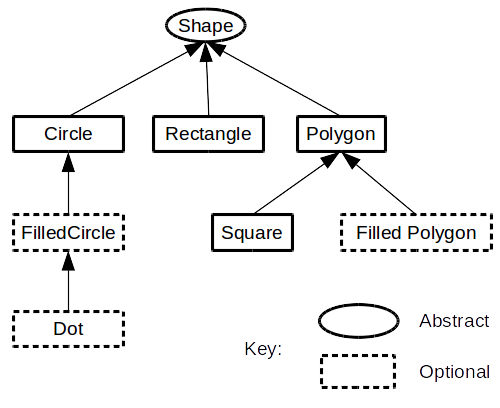 Иерархия (hierarchy)
Иерархия – абстракциялардың ранжирленген немесе реттелген жүйесі, олардың деңгейлерде орналасуы. Күрделі жүйелерге қатысты иерархиялық құрылымдардың негізгі түрлері кластар құрылымы (номенклатура бойынша иерархия) және объектілер құрылымы (құрамы бойынша иерархия) болып табылады. Класс иерархияларының мысалдары қарапайым және көп мұрагерлік (бір класс сәйкесінше бір немесе бірнеше басқа класстардың құрылымдық немесе функционалдық бөлігін пайдаланады), ал объект иерархиялары – агрегация.
UML - бірыңғай модельдеу тілі (Unified Modeling Language), нысанға бағытталған талдау және дизайн үшін пайдалануға болатын белгілеу жүйесі. Оны бағдарламалық жүйелерді визуализациялау, спецификациялау, жобалау және құжаттау үшін пайдалануға болады.

UML нысандарды басқару тобымен (OMG) жасалған және UML 1.0 спецификациясының жобасын OMG 1997 жылдың қаңтарында ұсынған.

UML басқа қарапайым бағдарламалау тілдерінен ерекшеленеді, мысалы, C ++, Java, COBOL және т.б.

UML - бағдарламалық сызбаларды жасау үшін қолданылатын графикалық тіл.
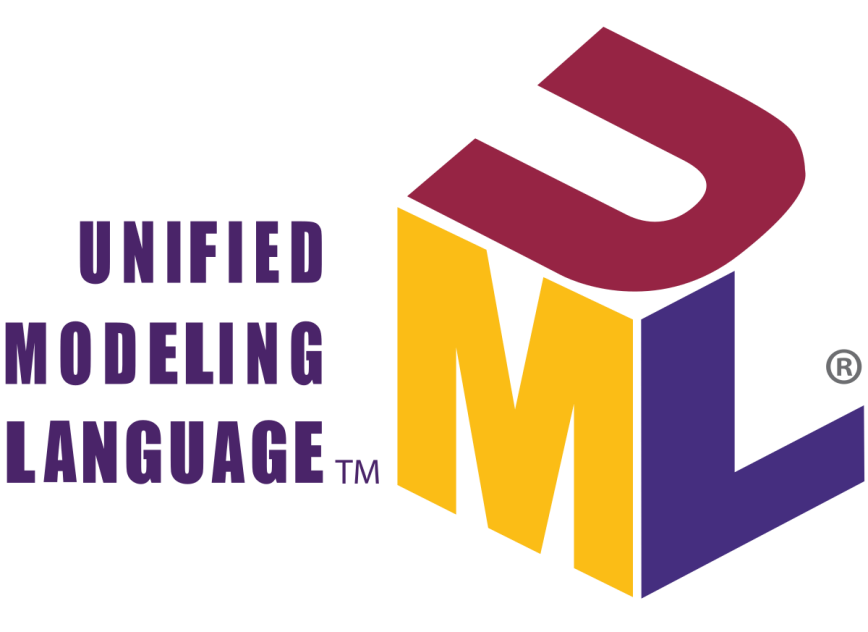 Минустары:

уақытты босқа өткізу;
әртүрлі диаграммаларды және олардың белгілеулерін білу қажеттілігі.

Артықшылықтары:

тапсырмаға әртүрлі көзқараспен қарау мүмкіндігі;
басқа бағдарламашыларға тапсырманың мәнін және оны жүзеге асыру жолын түсіну оңайырақ;
Диаграммалар синтаксисімен тез танысқаннан кейін салыстырмалы түрде оңай оқылады.
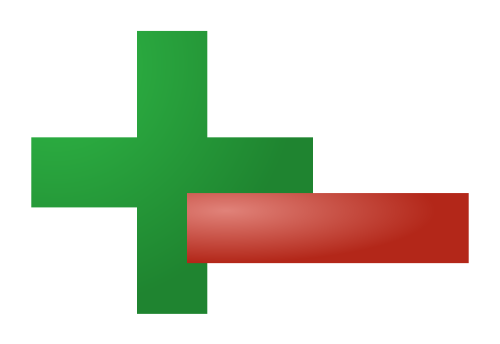 OO Analysis → OO Design → OO implementation using OO languages
UML – Құрылыс блоктары
Заттар
Құрылымдық
Құрылымдық заттар үлгінің статикалық бөлігін анықтайды. Олар физикалық және тұжырымдамалық элементтерді білдіреді.
Мінез-құлықтық
Мінез-құлықтық заттар UML модельдерінің динамикалық бөліктерінен тұрады.
Топтық
Топтық заттарды UML моделінің элементтерін бірге топтастыру механизмі ретінде анықтауға болады. Тек бір ғана топтау қолжетімді
Аннотациялық
Аннотация заттарын UML үлгісінің элементтеріне ескертулерді, сипаттамаларды және түсініктемелерді жинау механизмі ретінде анықтауға болады.
Қарым-қатынастар UML-дің тағы бір маңызды құрылыс блогы болып табылады. Ол элементтердің бір-бірімен байланысын көрсетеді және бұл қатынас қолданбаның функционалдығын сипаттайды.

Қарым-қатынастың төрт түрі бар.
Қатынастар
UML-Диаграммалар
UML диаграммалары бүкіл талқылаудың соңғы нәтижесі болып табылады. Барлық элементтер, қатынастар толық UML диаграммасын құру үшін пайдаланылады, ал диаграмма жүйені көрсетеді.

UML диаграммасының визуалды эффектісі бүкіл процестің ең маңызды бөлігі болып табылады. 

UML келесі тоғыз диаграмманы қамтиды:
Прецеденттер диаграммасы 
(Use-case diagram)
2 негізгі элементті пайдаланады:

1) Актер (қатысушы) – пайдалану жағдайлары немесе нысандармен (жүйе, ішкі жүйе немесе сынып) өзара әрекеттесу кезінде орындалатын логикалық байланысты рөлдердің жиынтығы. Қатысушы тұлға, жүйедегі адамның рөлі немесе мәннен тыс нәрсені білдіретін басқа жүйе, ішкі жүйе немесе сынып болуы мүмкін.

2) Use case (прецедент) – пайдаланушының көзқарасы бойынша жүйе әрекетінің жеке аспектінің сипаттамасы. Прецедент белгілі бір нәтижеге «қалай» қол жеткізілетінін көрсетпейді, тек «ненің» орындалатынын көрсетеді.
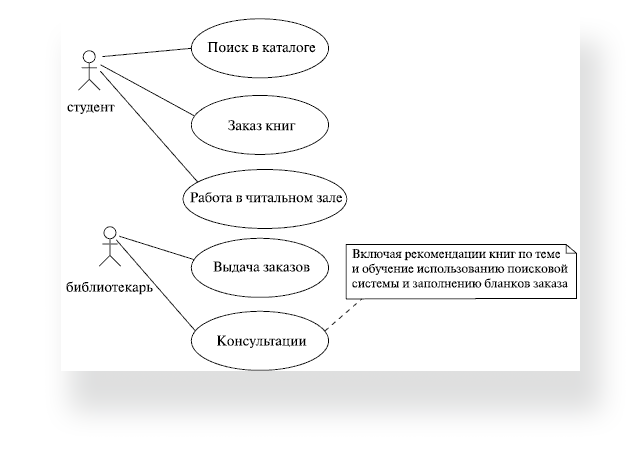 Класстар диаграммасы 
(Class diagram)
Класс (класс) – ортақ атрибуттары мен операциялары бар заттардың категориясы. Класс диаграммасының өзі статикалық, декларативті үлгі элементтерінің жиынтығы болып табылады. Ол бізге бағдарлама кодындағы қарым-қатынастарды, функционалдылықты және жеке сыныптар туралы ақпаратты ең толық және егжей-тегжейлі түсінуге мүмкіндік береді. 

Келесі жағдайларда қолданылады:
Жүйенің статикалық көрінісін сипаттау.
Статикалық көрініс элементтері арасындағы ынтымақтастықты көрсетіңіз.
Жүйе орындайтын функционалдылықтың сипаттамасы.
Объектілі-бағытталған тілдерді пайдаланып бағдарламалық қосымшаларды құру.
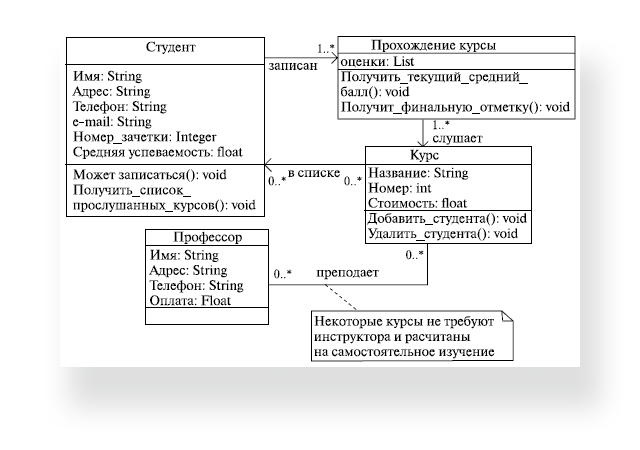 Белсенділік диаграммасы 
(Activity diagram)
Белсенділік диаграммасы жүйе әрекетінің динамикалық аспектілерін бизнес-процестерді, процедуралар мен жұмыс процестерінің логикасын - бір әрекеттен екіншісіне өтуді көрсететін блок-схема түрінде сипаттайды. 

Іс жүзінде біз жүйенің әрекеттерінің алгоритмін (мінез-құлық логикасын) немесе бірнеше жүйенің өзара әрекеттесуін саламыз. Төменде интернет-дүкенге арналған ұқсас диаграмманың мысалы келтірілген.

Дүкен веб-сайтының әрекет диаграммасы жүйеде қандай интеграциялар бар екенін ең қолжетімді түрде түсіндіреді. Сайтқа кірген актер (біздің жағдайда сатып алушы) тапсырыс береді. Әрі қарай, біз тармақталамыз: пайдаланушының көтерме сатушы екенін тексереміз (Иә / Жоқ). Егер ол жүйеде тіркелмеген болса және көтерме сатушы болмаса, тапсырыс retailCRM-ге жіберіледі. Пайдаланушы тіркелген болса, оның тапсырысы Navision-қа өтеді. Бұл ретте баланс пен күйлер retailCRM және Navision арасында синхрондалады.
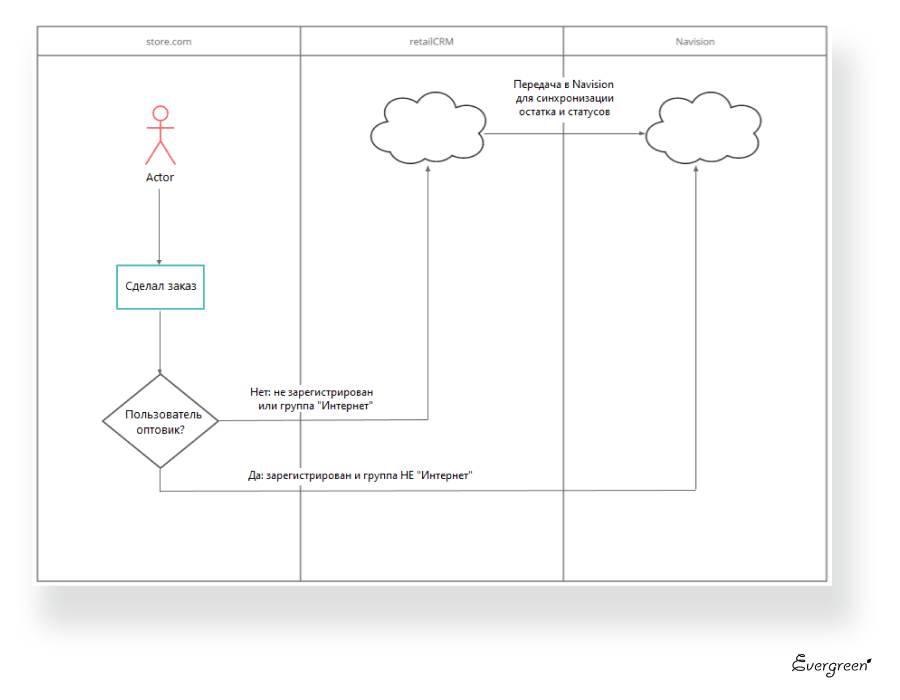 Тізбектер диаграммасы 
(Sequence diagram)
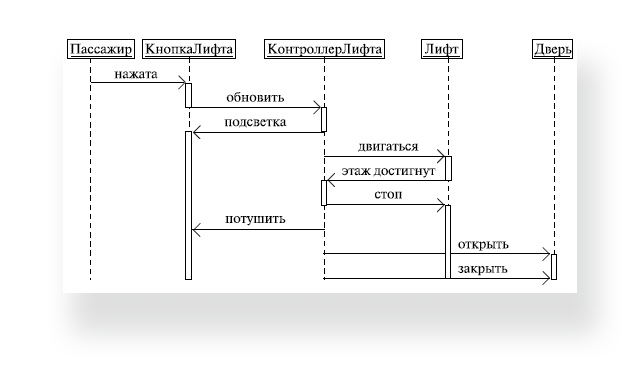 Тізбектер диаграммасы прецеденттер диаграммаларын нақтылау үшін қолданылады - жүйенің мінез-құлық аспектілерін сипаттайды. Тізбектер диаграммасы уақыт бойынша, динамикалық тұрғыда объектілердің өзара әрекетін көрсетеді. 

Бұл жағдайда ақпарат хабарламалар түрінде болады, ал объектілердің өзара әрекеті сценарий шеңберінде осы хабарламалардың алмасуын білдіреді.
Компоненттер диаграммасы
(Component diagram)
Бұл диаграммалар жүйенің физикалық құрамдастарын көрсетеді. 

Компоненттер кітапханалар, файлдар, орындалатын файлдар және т.б. болуы мүмкін. Бұл компоненттер қолданбаны іске асыру алдында ұйымдастырылуы керек. Ұйымның бұл құрамдас бөлігі де жобаны орындау бөлігі ретінде бөлек әзірленеді.
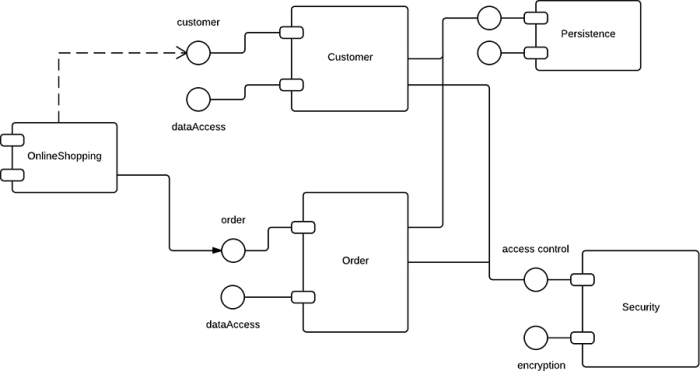 Орналастыру диаграммасы 
(Deployment diagram)
Орналастыру диаграммасы қолданба орналастырылатын инфрақұрылымның графикалық көрінісін көрсетеді: жүйенің топологиясы және оның түйіндері арасында құрамдастардың таралуы, сондай-ақ қосылымдар - түйіндер арасындағы деректерді тасымалдау маршруттары. 

Диаграмма басқалармен қатар жүйенің өнімділігіне әсер ететін компоненттерді ұтымды ұйымдастыруға, сондай-ақ көмекші мәселелерді шешуге көмектеседі, мысалы, қауіпсіздікке қатысты.
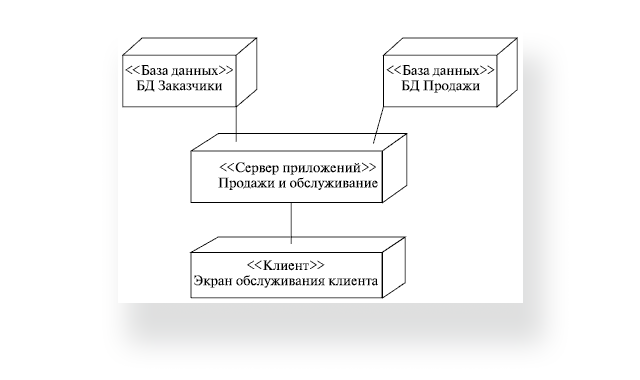 Объектілер диаграммасы
(Object diagram)
Объектілік диаграммалар класс диаграммаларынан алынған, сондықтан объект диаграммалары класс диаграммаларына тәуелді.

Объектілік диаграммалар класс диаграммасының экземпляры болып табылады. Класс диаграммалары мен объект диаграммалары үшін негізгі ұғымдар бірдей. Объект диаграммалары сонымен қатар жүйенің статикалық көрінісін білдіреді, бірақ бұл статикалық көрініс белгілі бір уақыт нүктесіндегі жүйенің суреті болып табылады.
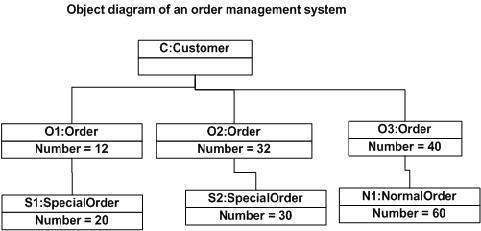 Пайдаланылған әдебиеттер
Объектно-ориентированное проектирование ИС. Электронды сілтеме:  https://studfile.net/preview/1746604/page:16/ 

UML — Краткое руководство. Электронды сілтеме: https://coderlessons.com/tutorials/akademicheskii/uchit-uml/uml-kratkoe-rukovodstvo 

Проектирование информационных систем (на примере методов структурного системного анализа): учебное пособие / О.Г. Инюшкина, Екатеринбург: «Форт-Диалог Исеть», 2014. 240 б.
Тексеру сұрақтары
Нысанға бағытталған тәсілдің дамуына себепші болған проблемалар қандай?

АЖ жобалау кезінде нысанға бағытталған тәсілге байланысты жобалау кезеңдерін атаңыз.

UML құрылыс блоктарын нелер құрайды? Әрқайсының ерекшеліктерін атаңыз.

UML – де мұрагерлікті сипаттайтын қатынас қалай аталады және қалай белгіленеді?

Негізгі UML – диаграммаларды атап, сипаттаңыз.
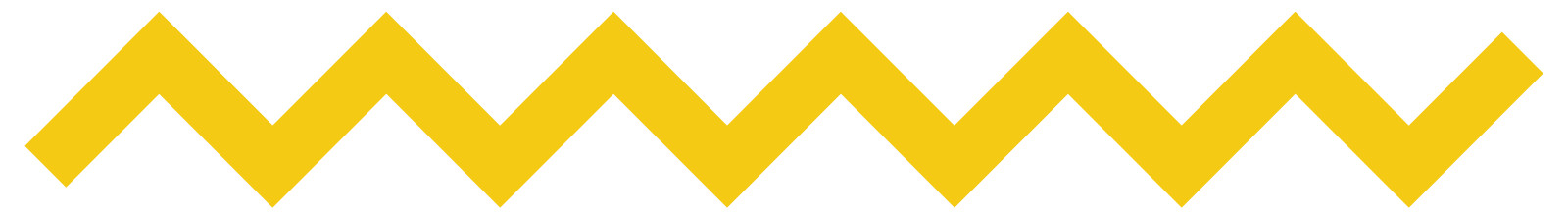 НАЗАРЛАРЫҢЫЗҒА РАХМЕТ!
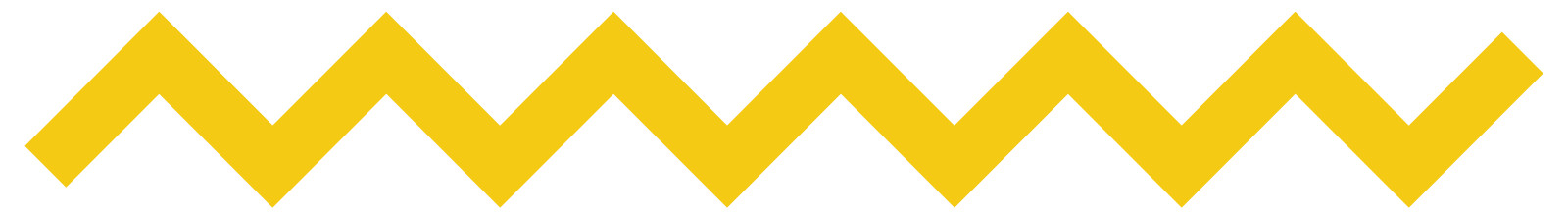